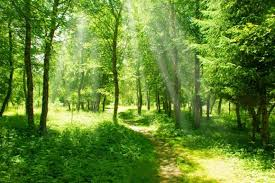 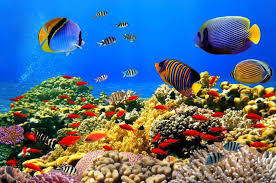 Лекція 4. ОСНОВНІ СЕРЕДОВИЩА МЕШКАННЯ
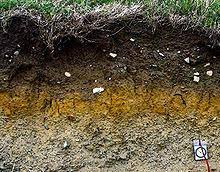 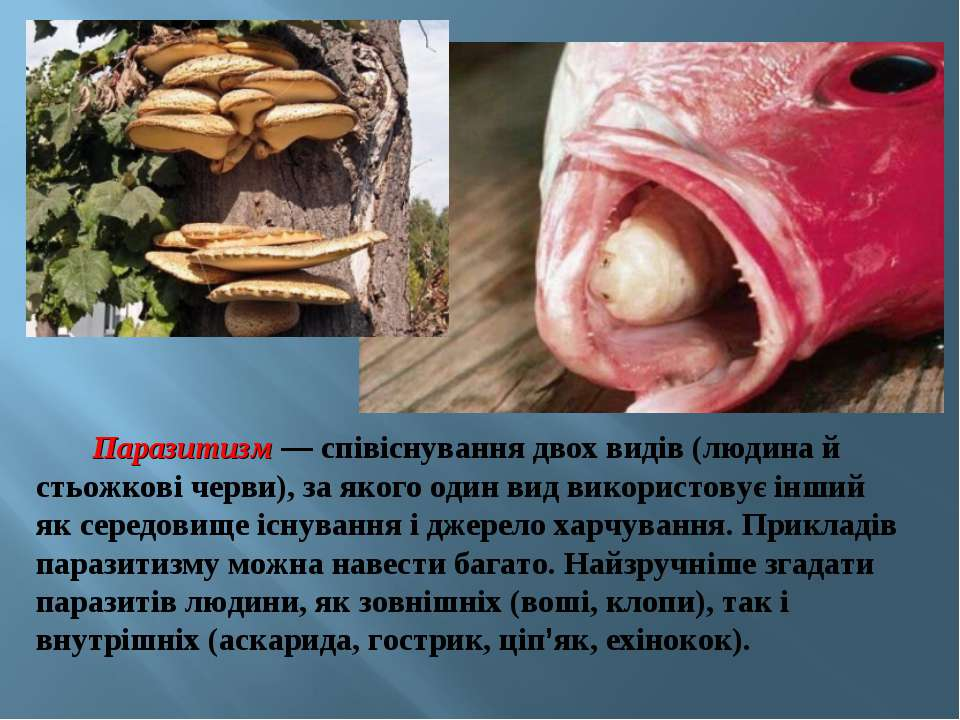 1. Водне середовище
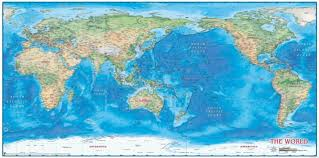 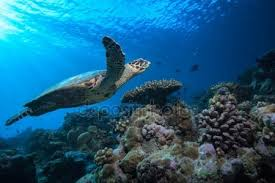 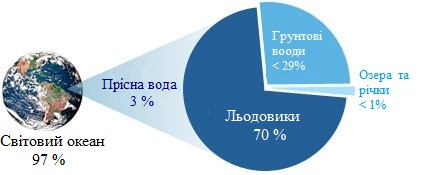 У водному середовищі мешкає близько 150 000 видів тварин і 10 000 рослин, що складає відповідно всього 7 і 8 % від загального числа видів на Землі.
Екологічні зони Світового океану
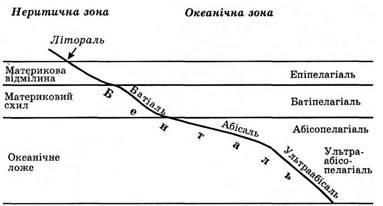 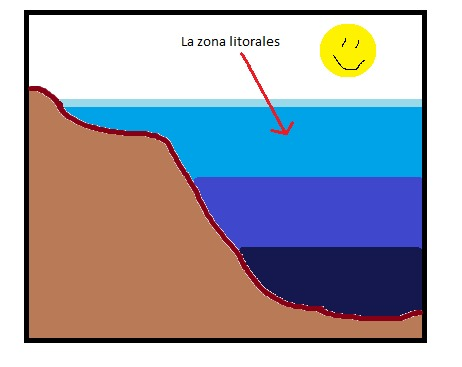 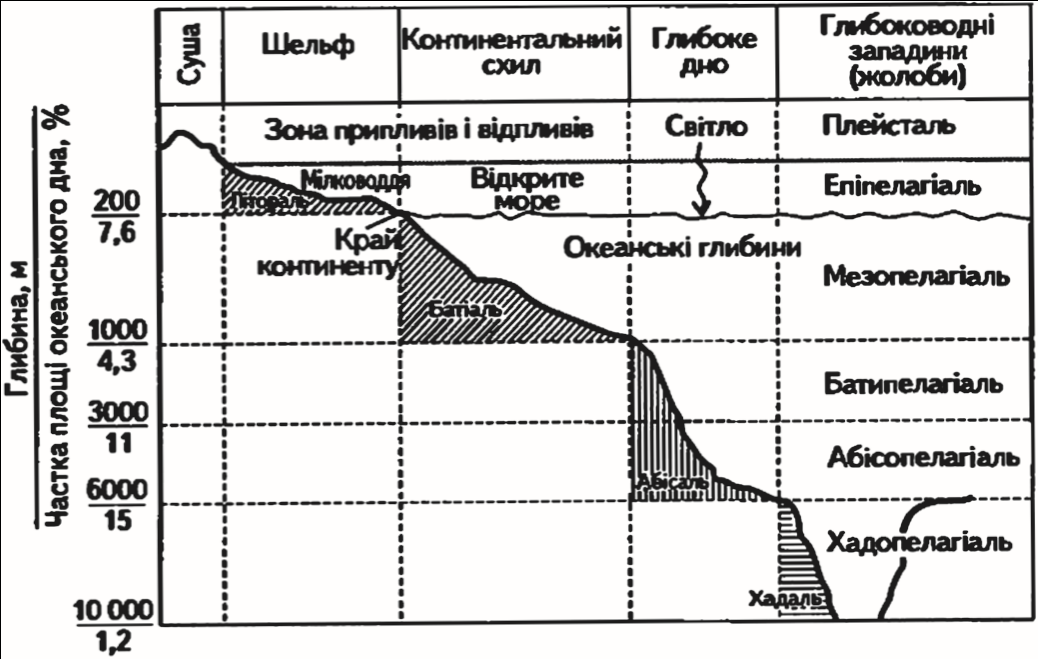 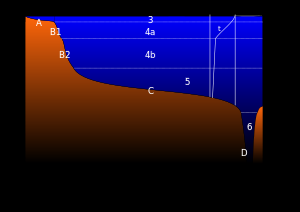 Екологічні групи гідробіонтів
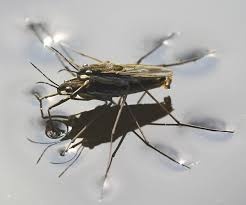 Нектон (nektos – плаваючий)
Планктон (planktos – блукаючий)
                             + нейстон
 	            + плейстон
Бентос (benthos – глибина)
 	            + перифітон
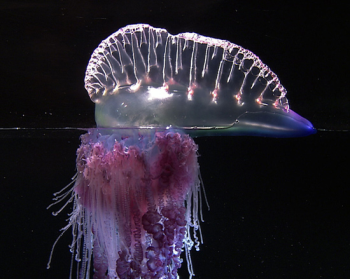 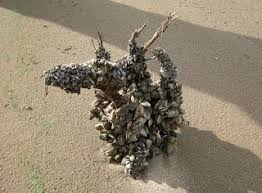 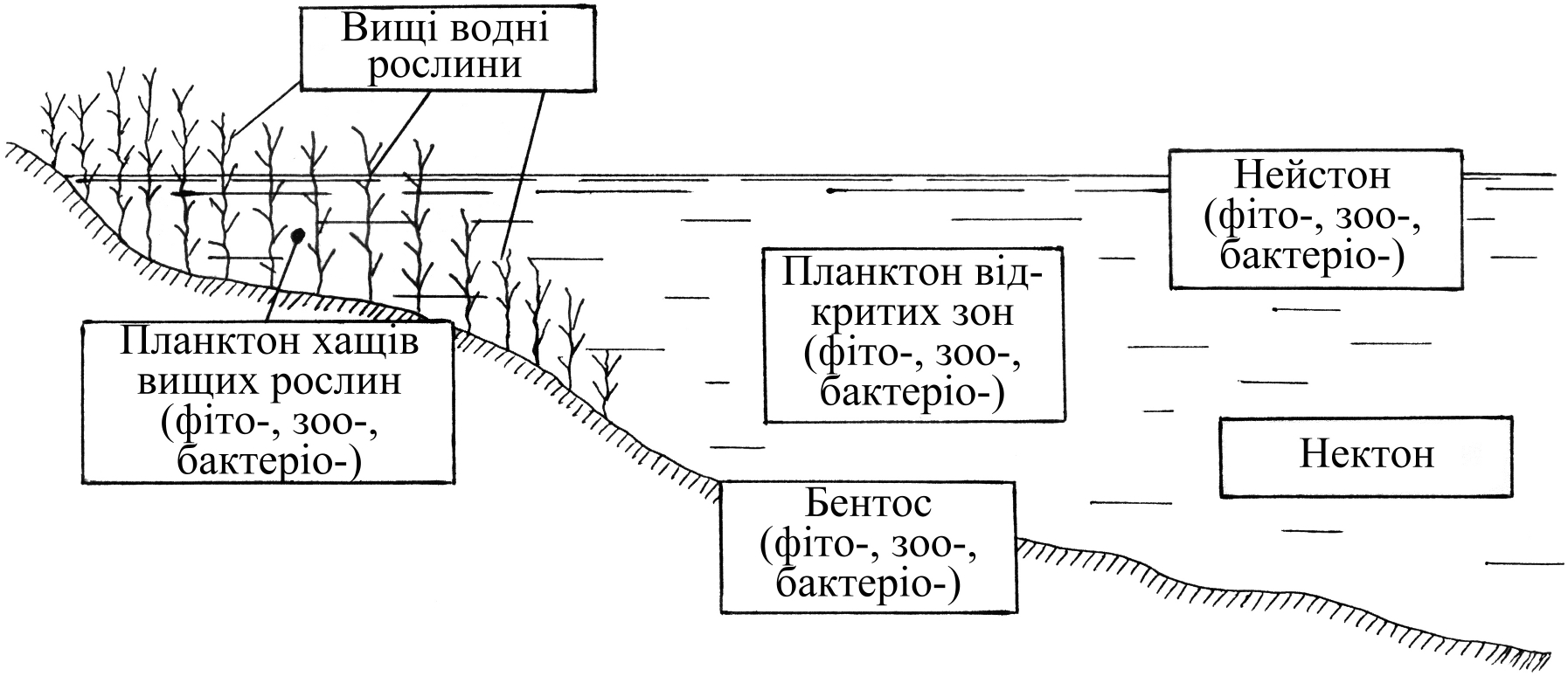 Фізико-хімічна характеристика водного середовища.
1. Тепловий режим
Діапазон значень температури води в Світовому океані складає 38° (від -2 до +36°С), в прісних водоймах – 26° (від -0,9 до +25°С).
Температура води змінюється з шириною і глибиною
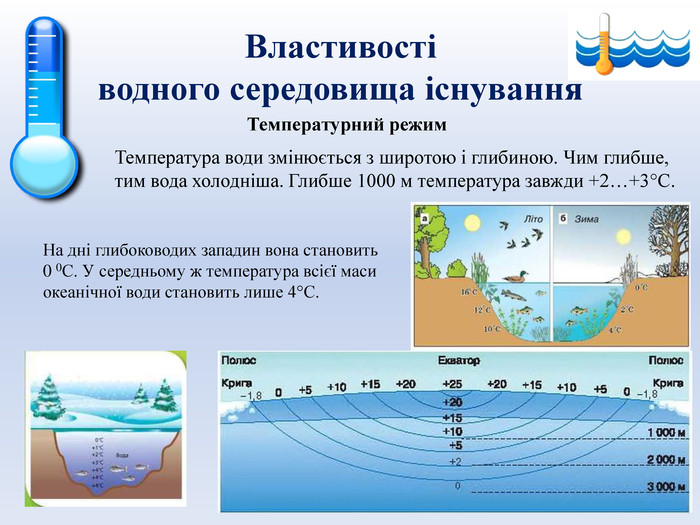 До 50 м спостерігаються добові коливання температури, до 400 м – сезонні, глибше вона стає постійною, +1- +3°С. 


Оскільки температурний режим у водоймах порівняно стабільний, їх мешканцям властива стенотермність.
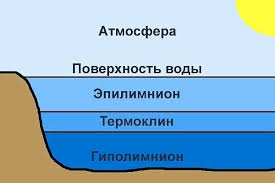 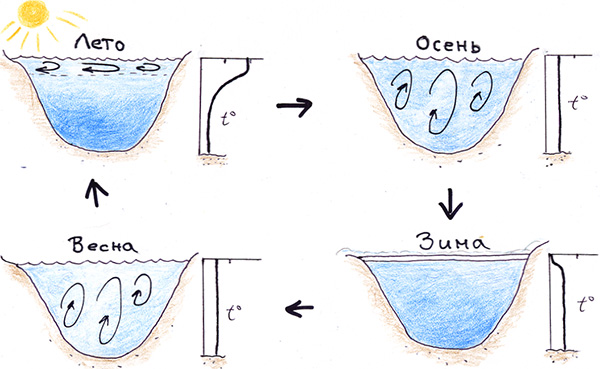 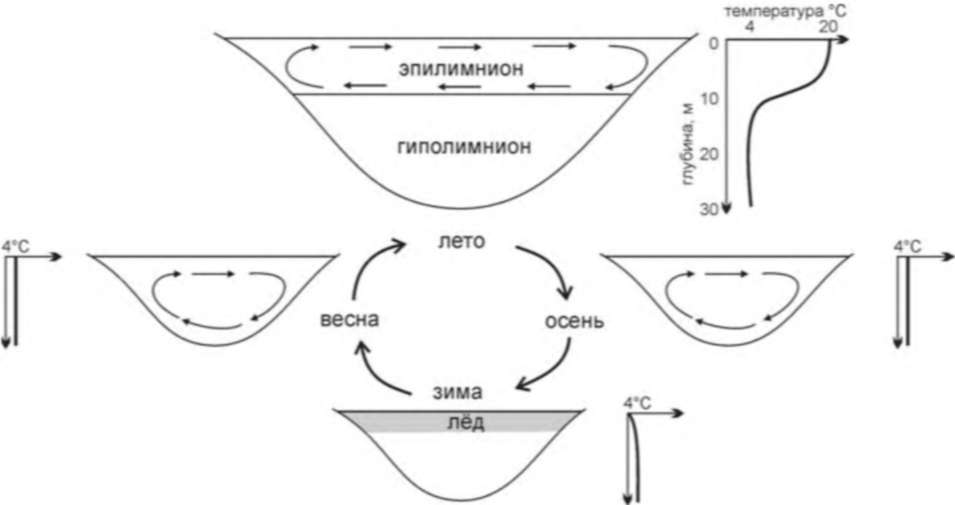 Влітку і зимою в результаті різкого посилення прогрівання або охолодження верхніх шарів перемішування води припиняється. Це явище називається температурною дихотомією, а період тимчасового застою – стагнацією
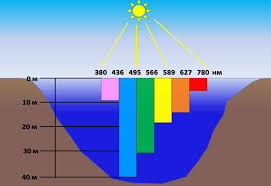 2. Світловий режим
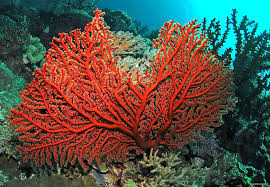 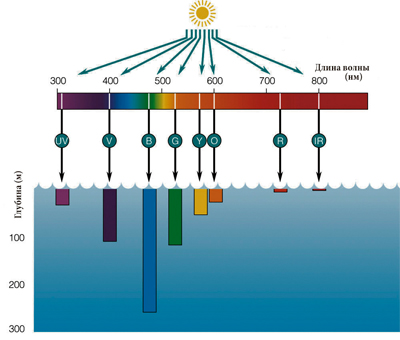 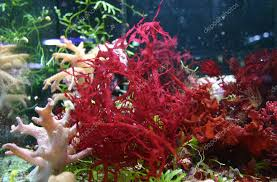 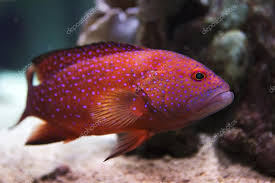 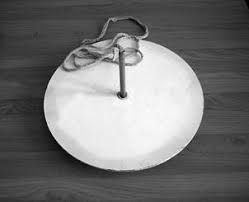 3. Прозорість
Найпрозоріші води — в Саргасовому морі: диск видно до глибини 66,5 м. У Тихому океані диск Секкі видно до 59 м, в Індійському — до 50 м, в дрібних морях — до 5—15м. Прозорість річок в середньому 1—1,5 м, а в найкаламутніших річках всього декілька сантиметрів.
У океанах, де вода дуже прозора, на глибину 140 м проникає 1% світловій радіації, а в невеликих озерах на глибину 2 м проникають всього лише десяті долі відсотка.
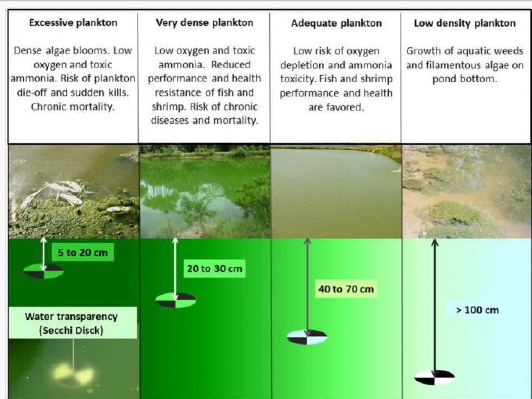 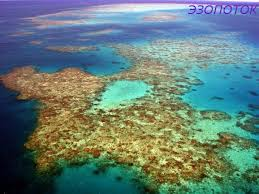 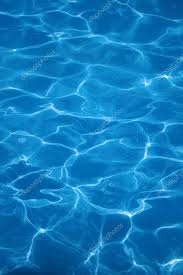 4-5. Щільність і в'язкість
Висока щільність (1 г/см3, що в 800 разів більше за щільність повітря) і в'язкість води призвели до розвитку спеціальних адаптацій гідробіонтів.
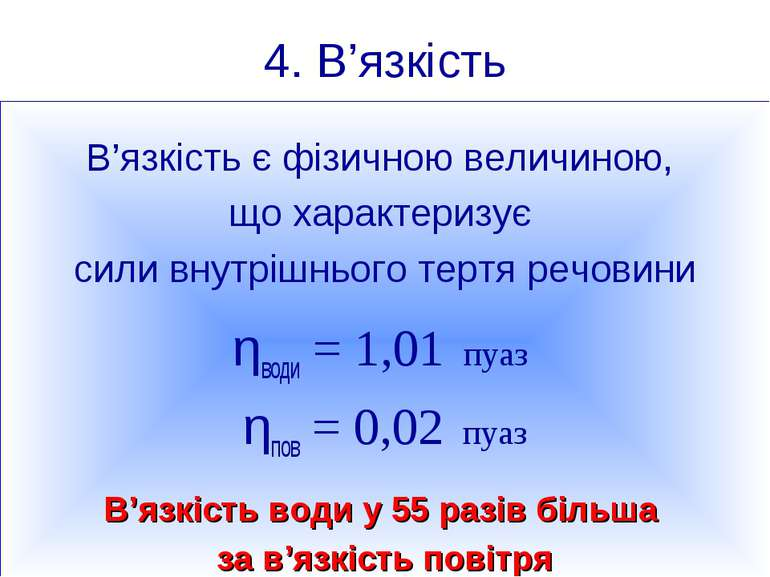 У рослин - слабо розвинені механічні тканини ; плавучість за рахунок повітряновмістних міжклітинних порожнин; розвиток гідрохорії …..
У тварин – обтічна форму  тіла, слиз; пристосування для підвищення плавучості; збільшується питома поверхня тіла ; тіло сплющується, відбувається редукція скелетних органів.. …..
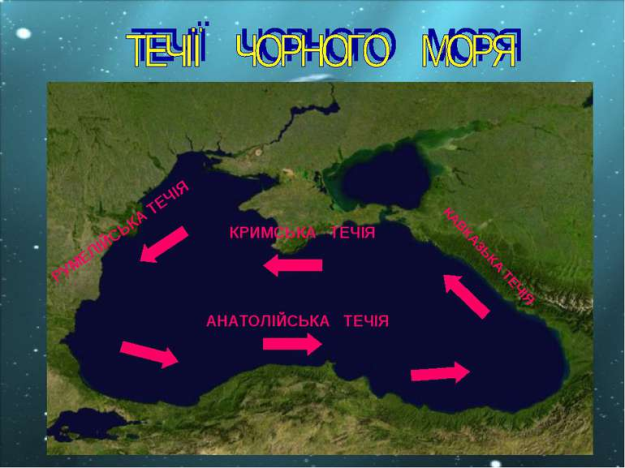 6. Течії
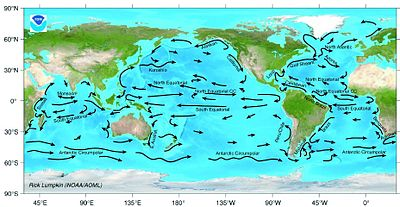 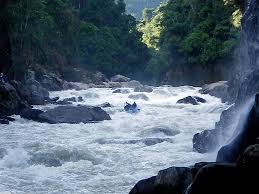 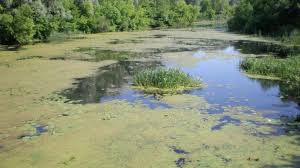 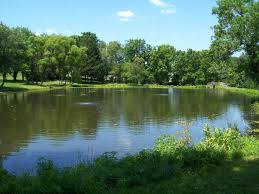 7. Солоність
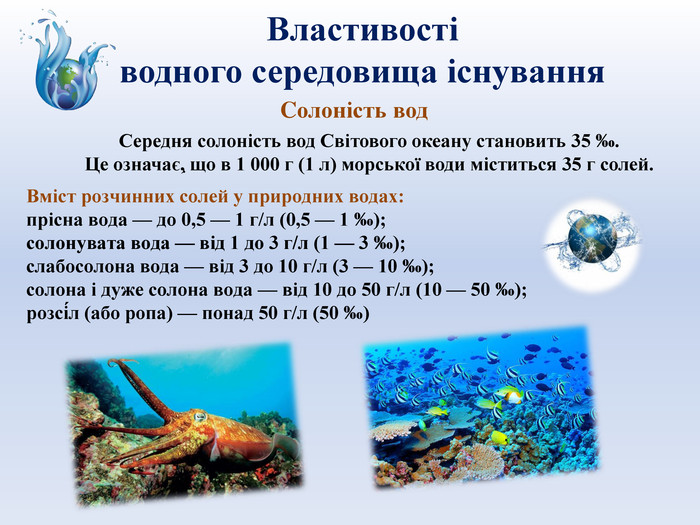 Переважають карбонати ( в прісних), сульфати, хлориди ( в морських).
8. Газовий склад
У насиченій киснем воді вміст його не перевищує 10 мл в 1 л, це в 21 раз нижче, ніж в атмосфері.
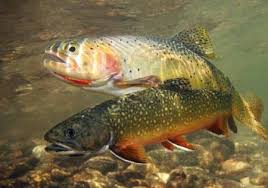 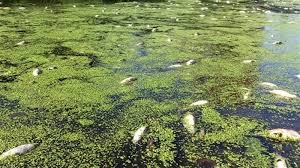 Вуглекислого газу у воді достатньо  - 40-50 см3/л, що майже в 150 разів більше, ніж в повітрі.
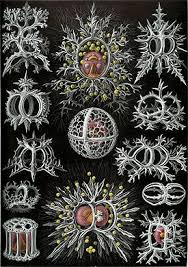 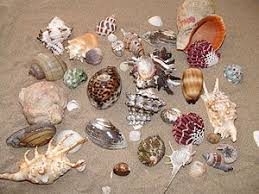 9. Кислотність
У прісноводих водоймах кислотність води, або концентрація водневих іонів, варіює набагато сильніше, ніж в морських – від pH=3,7-4,7 (кислі) до pH=7,8 (лужні). 

У кислих водах боліт ростуть сфагнові  мохи і живуть у великій кількості раковини корененіжки, але немає молюсків-жабурниць (Unio), рідко зустрічаються інші молюски. У лужному середовищі розвиваються багато видів рдестів, елодея.

Максимально продуктивні води з рН 6,5-8,5.

Кислотність може служити індикатором швидкості загального метаболізму угруповання. У водах з низьким рН міститься мало біогенних елементів, тому продуктивність тут украй мала.
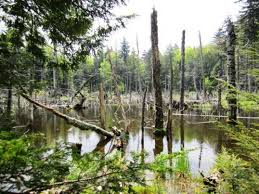 10.  Гідростатичний тиск
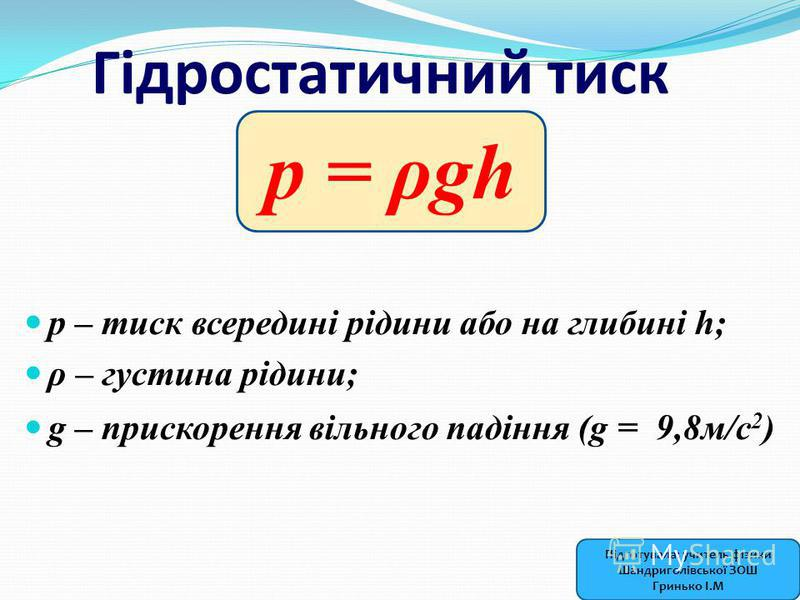 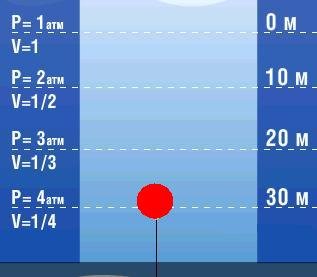 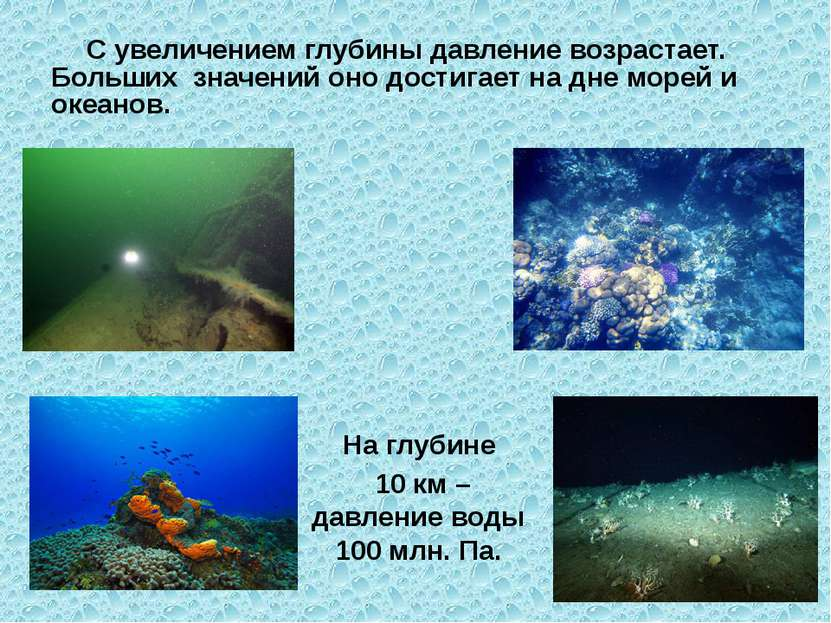 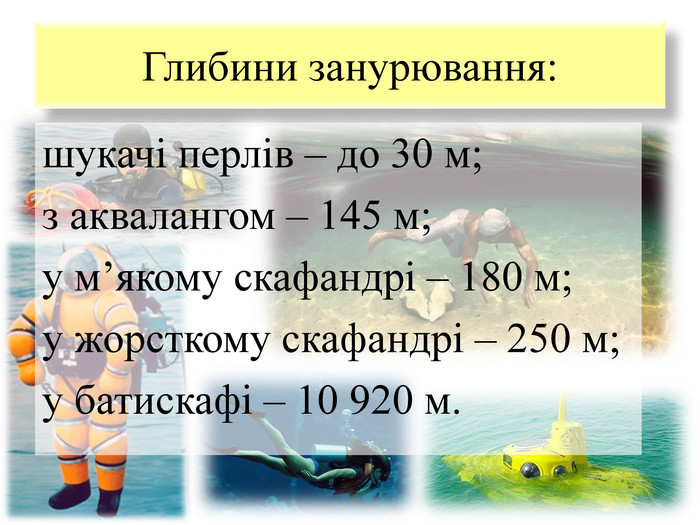 11.  Кількість доступної органічної речовини
Оліготрофні  водойми
Еутрофні  водойми
Дистрофні  водойми
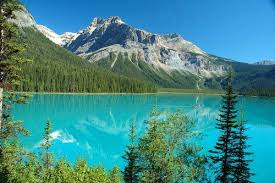 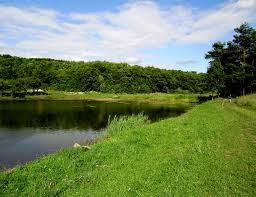 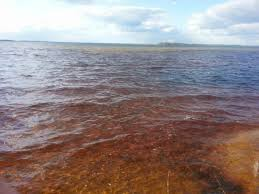 Евтрофікація – збагачення водойм органічними поживними речовинами під дією антропогенного чинника (н-д, спуску стічних вод).
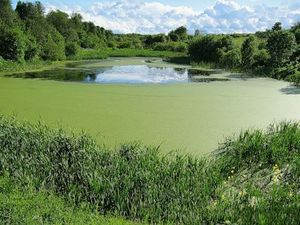 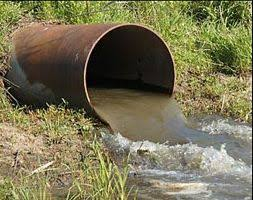 Екологічна пластичність гідробіонтів та орієнтація у просторі
- Прісноводі рослини і тварини екологічно  більш пластичні (еврітермні, еврігалінні), ніж морські.  
- Мешканці прибережних зон  більш пластичні (евритермні) ніж глибоководні.
Звук розповсюджується у воді швидше, ніж в повітрі. Орієнтація на звук розвинена у гідробіонтів в цілому краще, ніж зорова. 
Ряд видів уловлює інфразвуки, що виникають при зміні ритму хвиль. 
Ряд гідробіонтів відшукує їжу і орієнтується за допомогою ехолокації—сприйняття відбитих звукових хвиль (китоподібні). 
Багато хто сприймає відбиті  електричні імпульси, генеруючи при плаванні розряди різної частоти. 
Найбільш стародавній спосіб орієнтації, властивий всім водним тваринам, - сприйняття хімізму середовища.
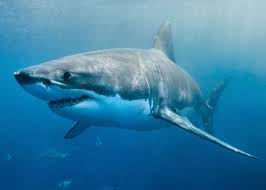 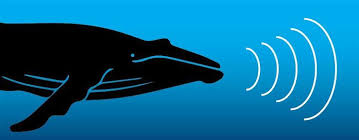 2. Наземно-повітряне середовище
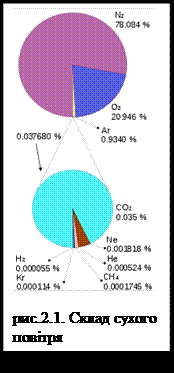 Газовий склад атмосфери
Газові домішки в повітрі
2- 4. Щільність повітря, вітер, тиск.
Низька щільність повітря визначає його малу підйомну силу і незначну опірність.
Необхідність мати власну
опорну систему
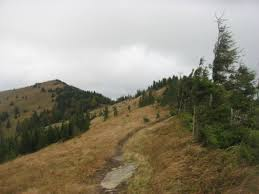 Вітер може лімітувати активність і розповсюдження організмів, мати формотворчу  роль.
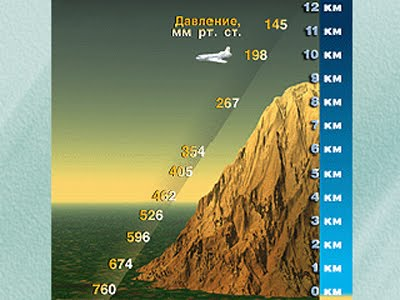 У нормі тиск дорівнює 760 мм рт. ст. Із збільшенням висоти над рівнем моря тиск зменшується. На висоті 5800 м він дорівнює лише половині нормального. Низький тиск може обмежувати розповсюдження видів в горах.
5. Рельєф (топографічні чинники)
Висота
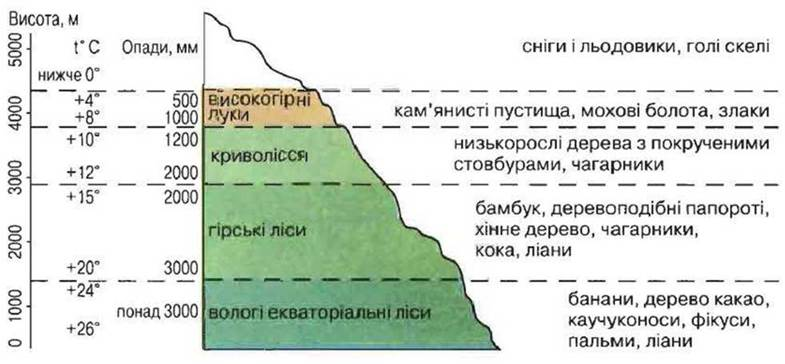 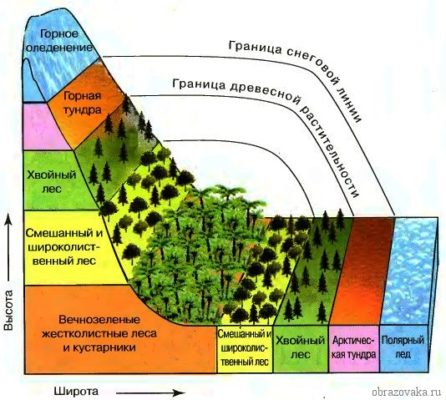 Експозиція схилу
Крутизна схилу
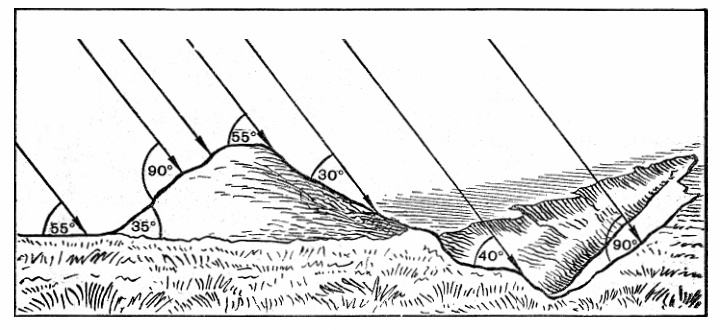 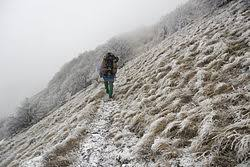 6 -7. Сніговий покрив та пожежі
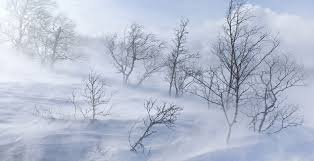 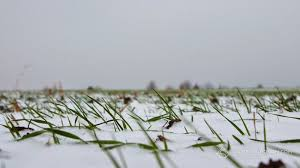 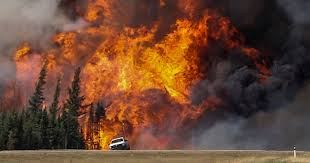 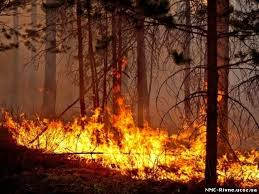 8. Іонізуюче випромінювання
3. Грунт як середовище мешкання
Ґрунт (едасфера, педосфера) – особлива верхня оболонка суші. Земля - єдина з планет, що  її має.
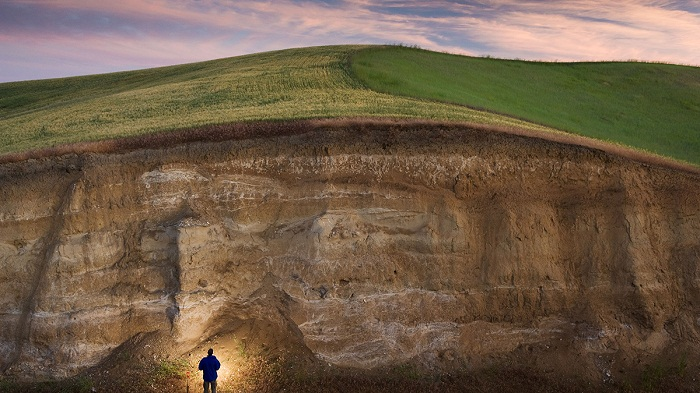 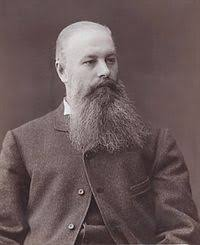 В. В. Докучаєв вперше назвав ґрунт самостійним природним тілом і довів, що ґрунт є "таке ж самостійне природно-історичне тіло, як будь-яка рослина, будь-яка тварина, будь-який мінерал. Воно є результат, функція сукупної, взаємної діяльності клімату даної місцевості, її рослинних і тваринних організмів, рельєфу і віку країни, нарешті, підґрунтя, тобто ґрунтових материнських гірських порід.  Всі ці агенти ґрунтоутворення, по суті, абсолютно рівнозначні величини і беруть рівноправну участь в утворенні нормального ґрунту."
Василь Васильович Докучаєв
 (17.02.1846  — 08.10.1903) —основоположник наукового ґрунтознавства
Під ґрунтом треба розуміти всі поверхневі шари гірських порід, перероблені і змінені сумісною дією клімату (світло, тепло, повітря, вода), рослинних і тваринних організмів.
Компоненти грунту
Вода
(25-30%)
Мінеральна основа
(50-60%)
Органічна речовина 
(до 10%)
Повітря
(15-20%)
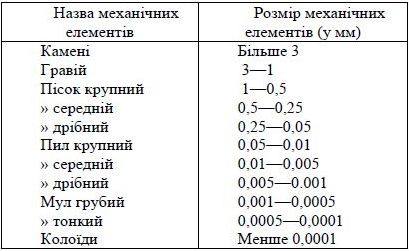 Мінеральний скелет – це неорганічна речовина, що утворилася в результаті вивітрювання підстилаючої гірської (материнської) породи.
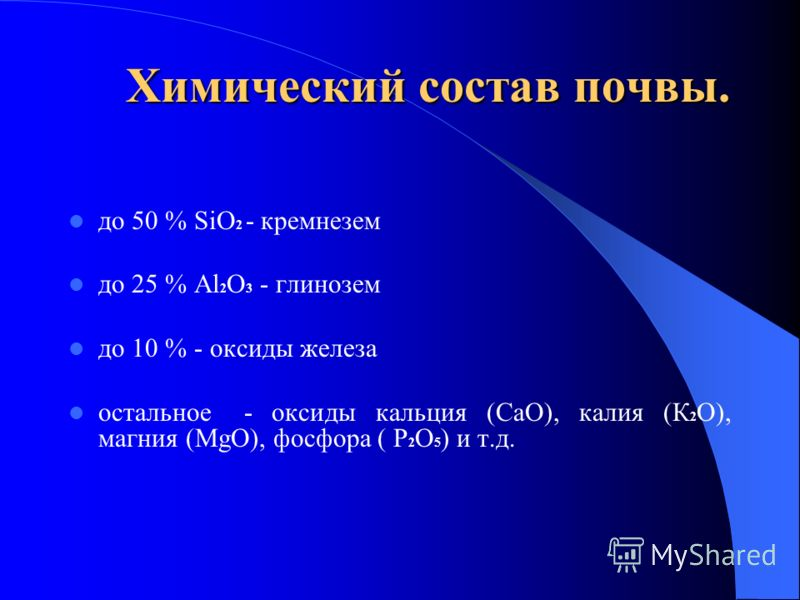 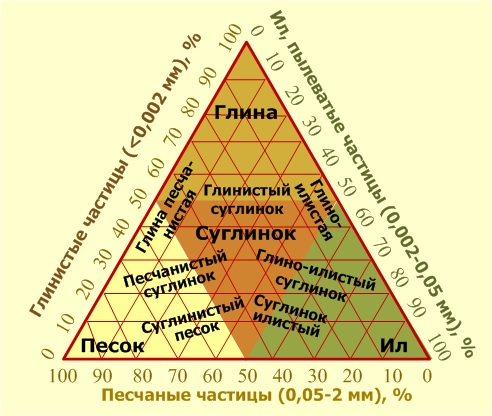 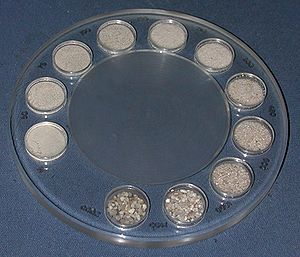 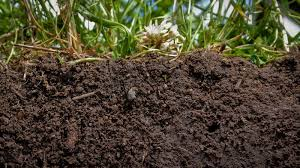 Органічна речовина ґрунту утворюється при розкладанні мертвих організмів, їх частин і екскрементів.
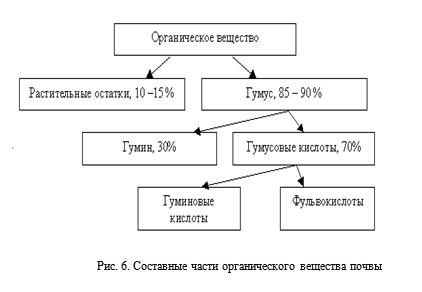 Органічні залишки, що  неповністю розклалися, -підстилка, а кінцевий продукт розкладання - аморфна речовина, в якій вже неможливо розпізнати первинний матеріал - гумус.
ГУМУС - це дуже складна суміш змінного складу, утворена органічними молекулами різних типів; в основному фенолових сполук, карбонових кислот і естерів жирних кислот.
Одночасно з процесом гуміфікації життєво важливі елементи переходять з органічних сполук в неорганічних в процесі мінералізації, наприклад, азот- в іони амонію NH4+, фосфор - в ортофосфат-іони H2PO4-, сірка -  в сульфат-іон SO42-.
Специфічні органічні речовини гумусу – це фульвові (утворюються в сильно кислому середовищі, н-р хвойного лісу) і гумінові (характерні для ґрунтів із слабо лужною реакцією)  кислоти.  Від співвідношення цих кислот залежить процес гумусонакопичення  (максимальний при г/ф  більше 1) і мінералізації (максимально при г/ф менше 0,2), що позначається на біологічних круговоротах.














Гумус знаходиться в колоїдному стані, має велику поверхню частинок і високу катіонообмінну здатність. 
Завдяки своїм фізичним і хімічним властивостям гумус покращує структуру ґрунту і її аерацію, а також підвищує здатність утримувати воду і поживні речовини.
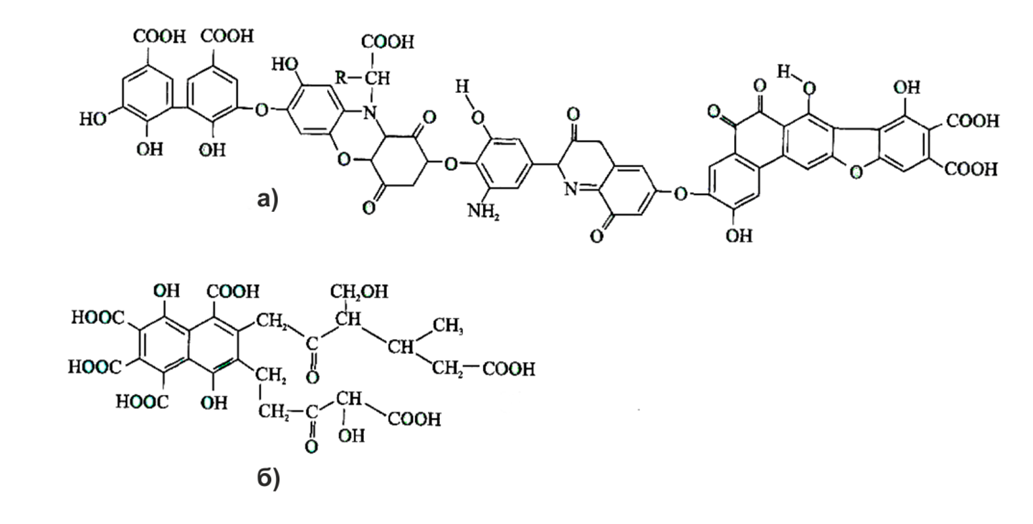 Грунтове повітря
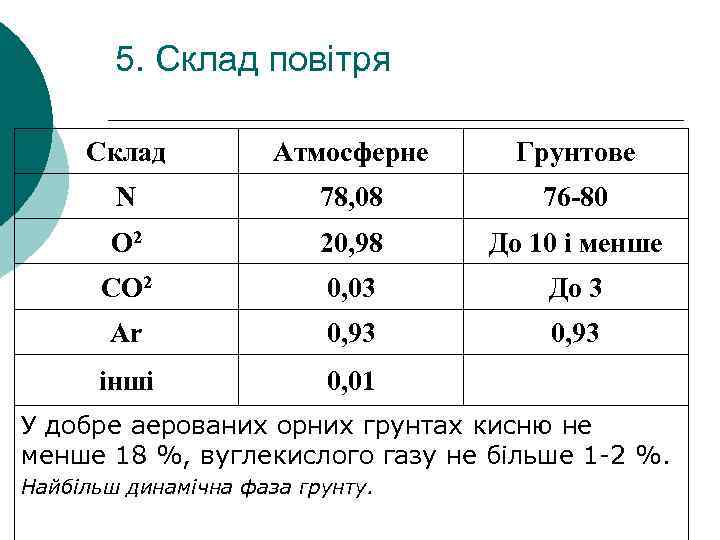 З глибиною кількість кисню зменшується (від 21% до 10%, а іноді до 0%), а зміст вуглекислого газу, навпаки, збільшується (від 0,03% біля поверхні до 20% в глибині сильно гуміфікованих ґрунтів).
Приблизною межею переходу від аеробних до анаеробних умов існування вважається 5% зміст кисню в повітрі дерново-підзолистих ґрунтів  і 2,5% - чорнозему.


Виділення вуглекислого газу в приземний шар атмосфери називається диханням ґрунту (від 3 г/м2 до 20).
Грунтова вода
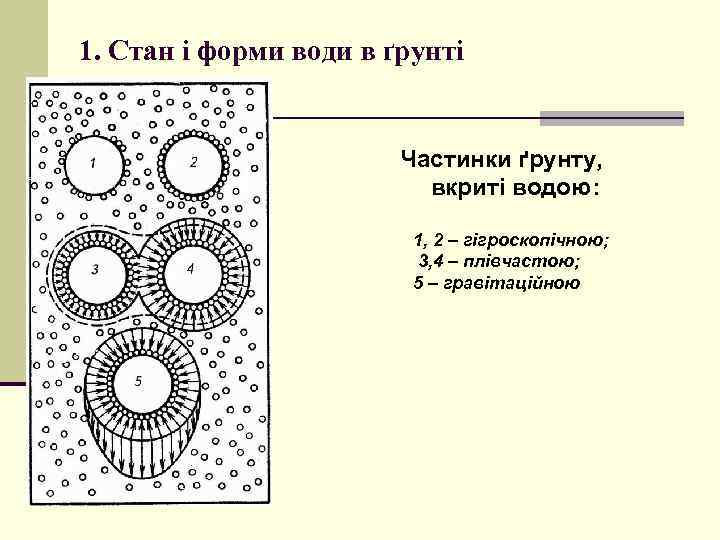 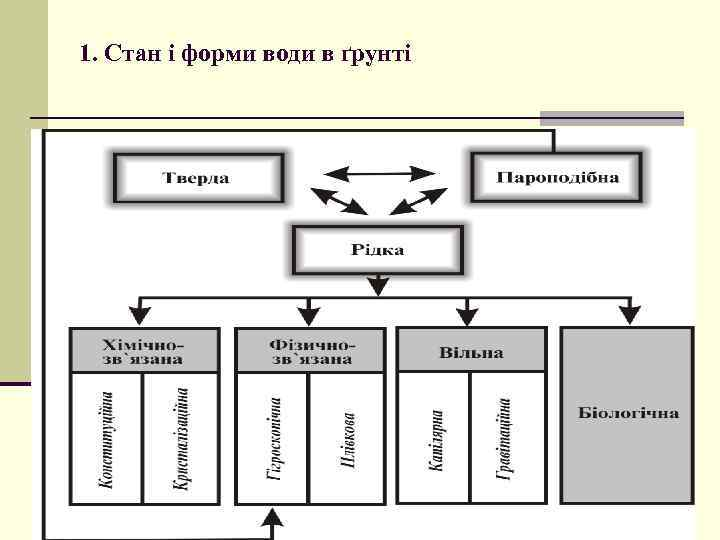 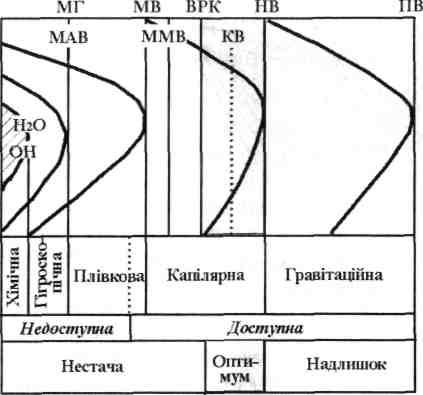 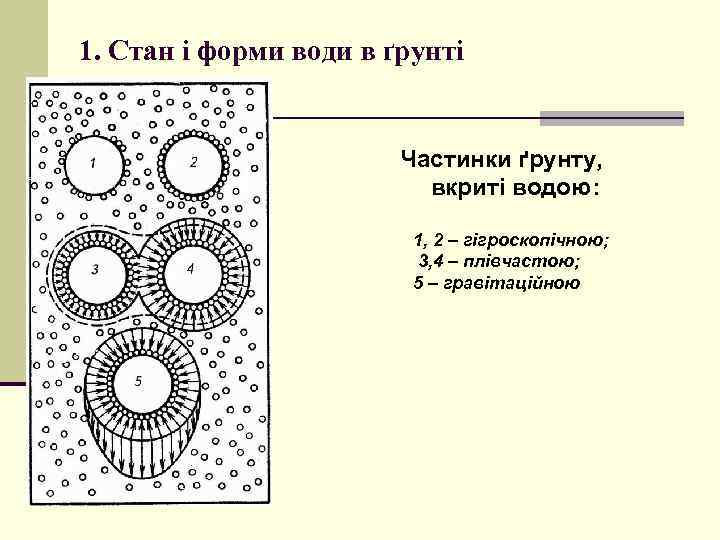 Будова грунтового профілю
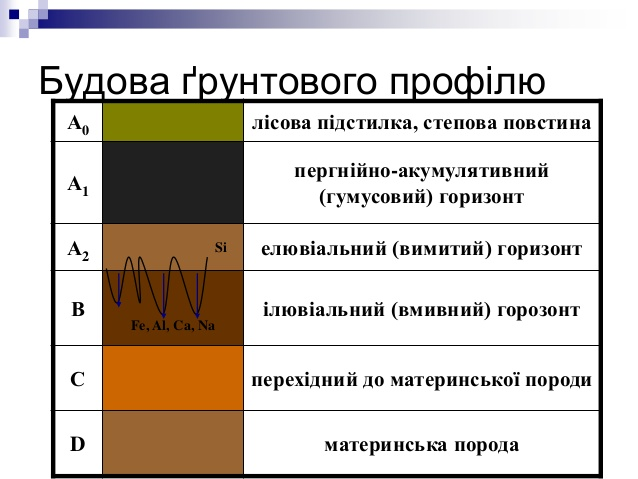 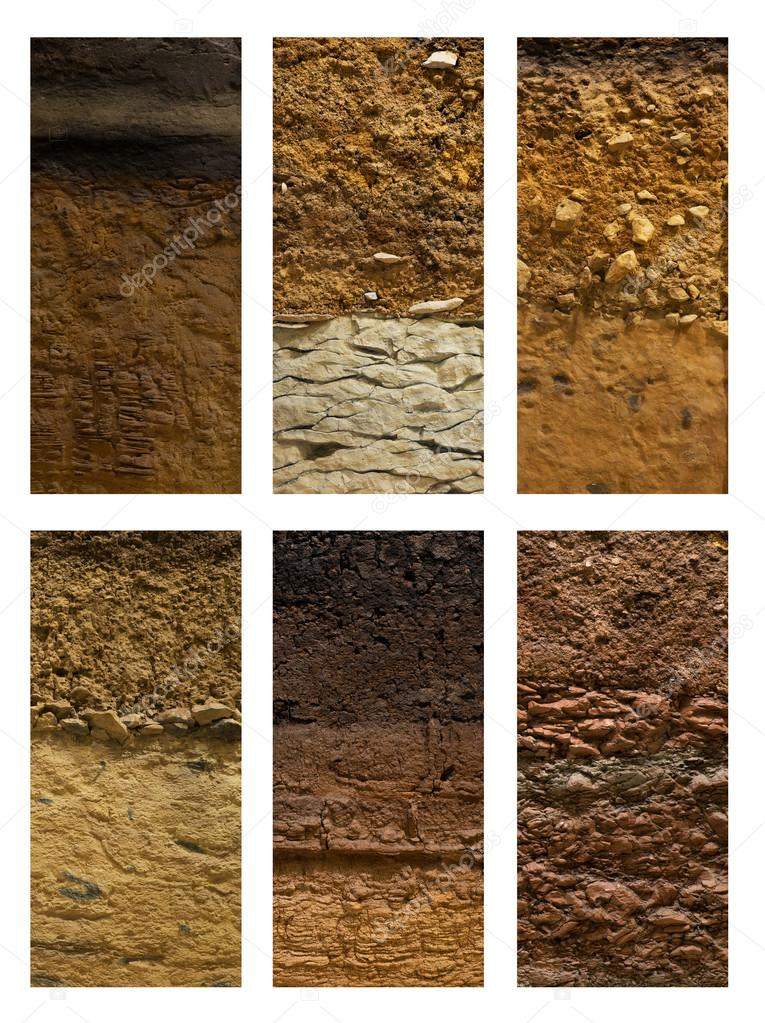 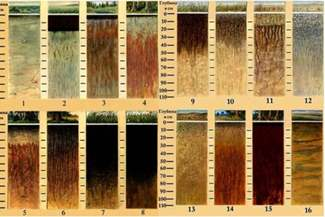 Екологічні групи ґрунтових організмів
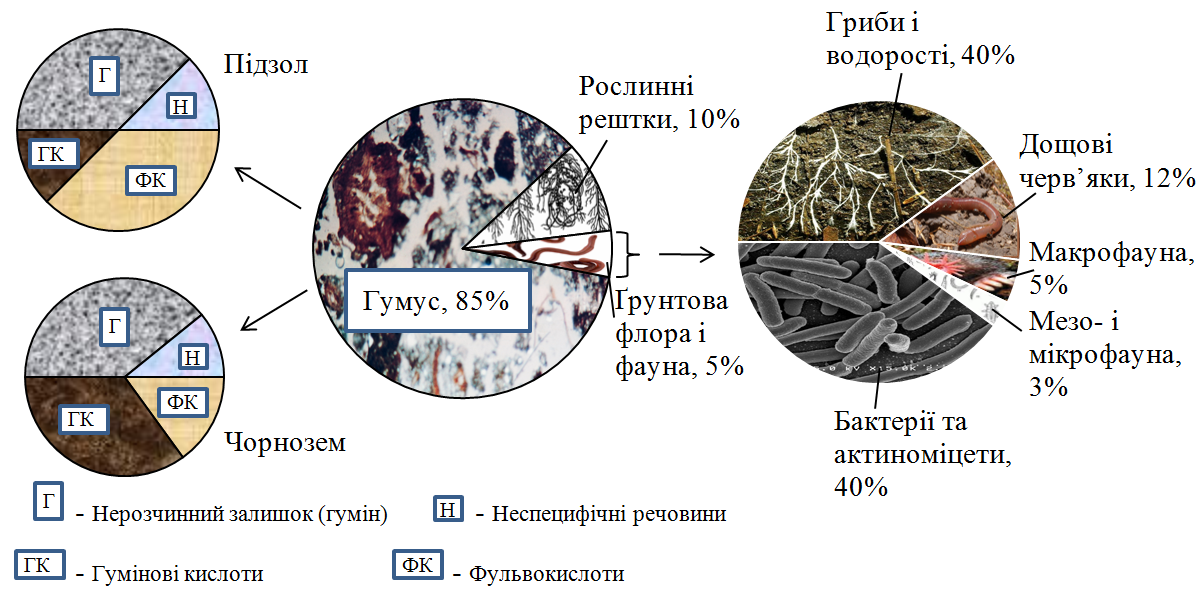 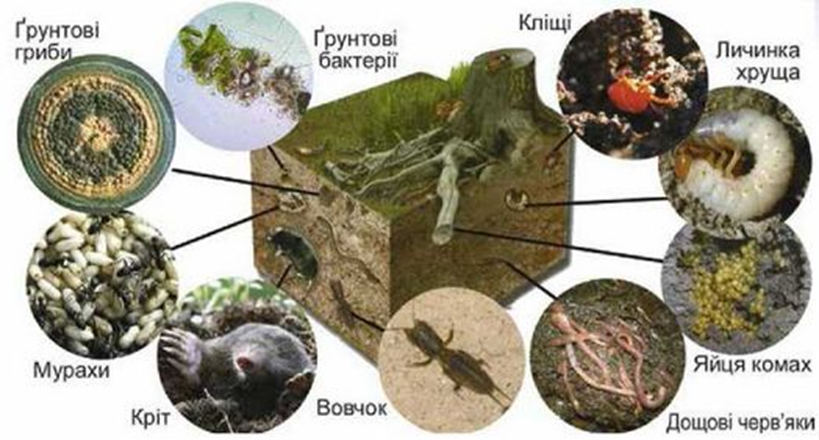 Мікробіота: бактерії, зелені і синьо-зелені водорості, гриби, прості одноклітинні. Це водні організми. Живуть в порах ґрунту, заповнених водою.
Мезобіота – сукупність дрібних  рухомих тварин, які легко дістаються з ґрунту: комахи, нематоди, кліщі (Oribatei), дрібні личинки, ногохвістки (Collembola) та ін. Дуже багаточисельні – до мільйона особин на 1м2. Харчуються детритом, бактеріями. Користуються природними порожнинами у ґрунті, самі не риють собі ходів.
Макробіота – крупні комахи, дощові черв'яки, рухомі членистоногі, такі, що живуть між підстилкою і ґрунтом, інші тварини, аж до риючих ссавців (кроти, землерийки). Переважають дощові черв'яки (до 300 шт/м2).
В едафоні грунту розрізняють
Геоксени – тварини,  які іноді відвідують ґрунт як укриття або притулок. До них відносяться всі ссавці, що живуть в норах, багато комах (таргани (Blattodea),  напівжорсткокрилі (Hemiptera), деякі види жуків).
Геобіонти – постійні мешканці ґрунту (дощові черв'яки (Lymbricidae), багато первинно безкрилих комах (Apterigota), з ссавців кроти, сліпуни.
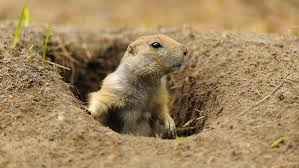 Геофіли – тварини, у яких частина циклу розвитку проходить в іншому середовищі, а частина – в ґрунті. Це більшість комах, що літають (саранові, жуки, комарі-довгоніжки, капустянки, багато метеликів). Одні в ґрунті проходять фазу личинки, інші – фазу лялечки.
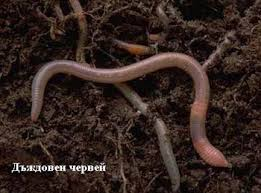 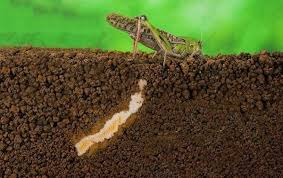 Тепловий режим ґрунту  представляє сукупність процесів надходження, перенесення, акумуляції і віддачі тепла.
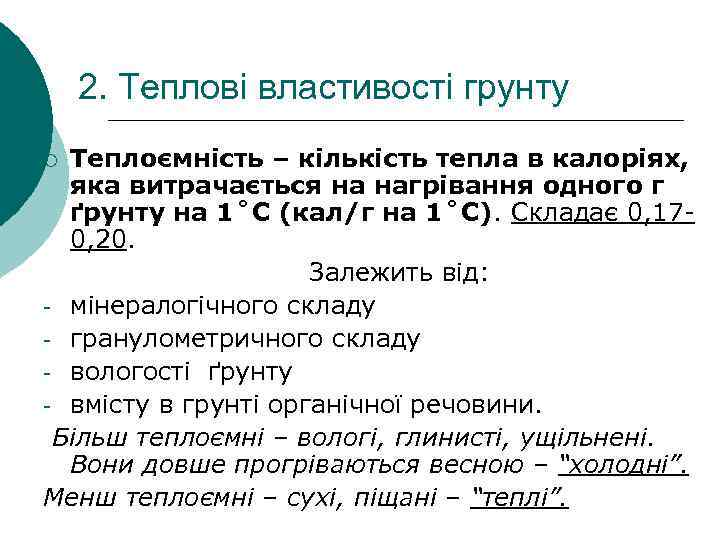 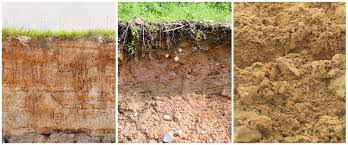 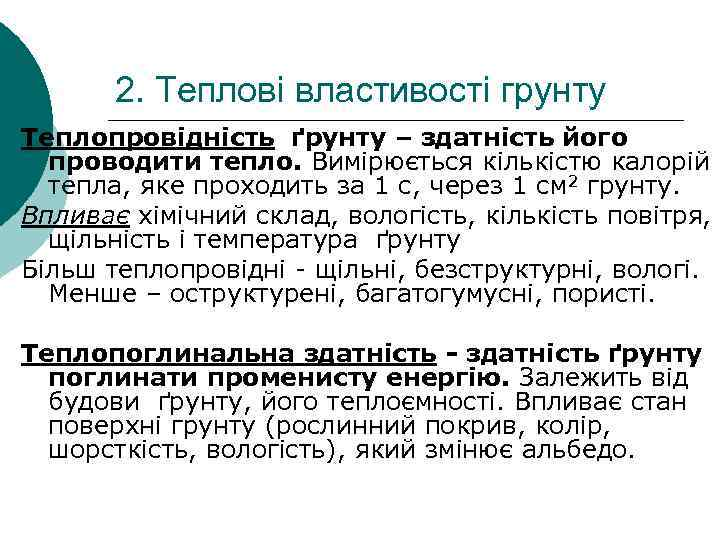 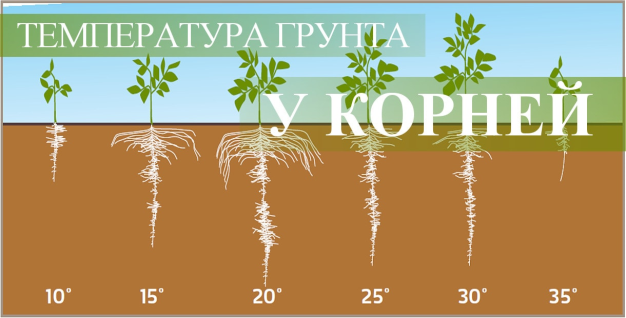 Теплопоглинальна здатність ґрунту багато в чому залежить від її альбедо
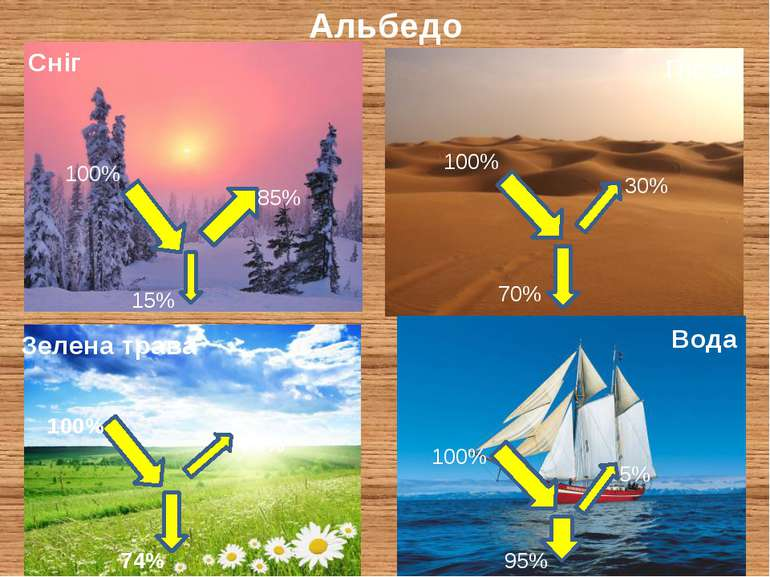 (у чорнозему -8-14%,  у глини – 16-23%, піску – 30-40%)
Хімічні властивості ґрунту. Кислотність (рН)
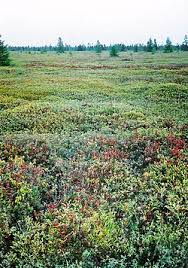 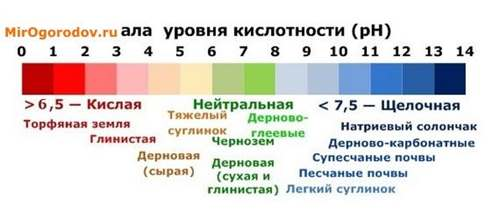 Екологічні групи рослин по  реакції на кислотність ґрунту: 
 1) ацидофільні види — ростуть на кислих ґрунтах з рН менше 6,7 (рослини сфагнових боліт, біловус); 
2) нейтрофільні — тяжіють до ґрунтів з рН 6,7—7,0 (більшість  культурних рослин);
 3) базифільні — ростуть при рН більше 7(мордовник, лісова анемона);
 4) індиферентні — можуть виростати на ґрунтах з різним значенням рН (конвалія, вівсяниця овеча).
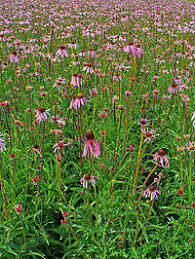 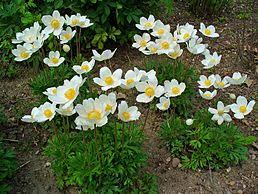 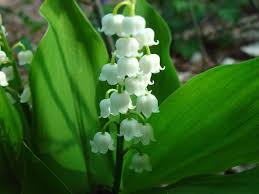 За відношенням до валового складу ґрунту розрізняють:
 1)оліготрофні рослини, що задовольняються малою кількістю зольних елементів (сосна звичайна, ялівець, акація біла);





 2) евтрофні, що мають потребу у великій кількості зольних елементів (клен гостролистий, граб, бук, верба біла, ясен, горіх волоський, снить звичайна, проліска багаторічна); 





3) мезотрофні, що вимагають помірної кількості зольних елементів (ялина звичайна, горобина, вільха, каштан, дуб звичайний).
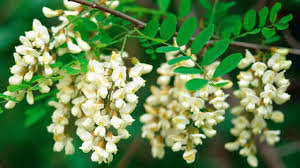 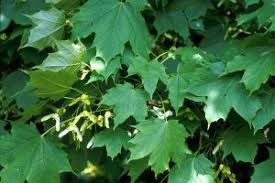 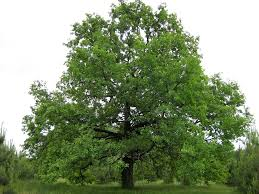 Нітрофіли — рослини, що віддають перевагу ґрунтам, багатим на азот.





Рослини засолених ґрунтів складають групу галофітів .





 Петрофіти ростуть на кам'янистих ґрунтах.




Псамофіти  адаптовані до сипких пісків в пустелях.
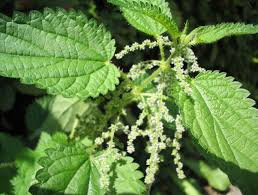 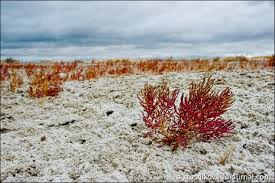 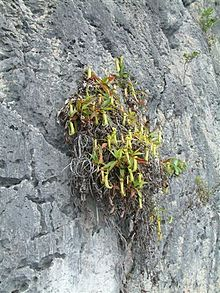 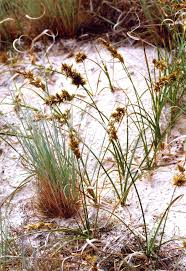 4. Організм як середовище існування
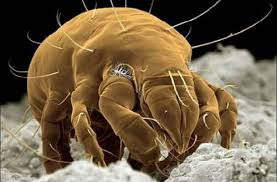 Пригадати!
Зв’язок складності будови хазяїна та його ураженісті паразитами.
Гіперпаразитизм.
Екто-та ендопаразити тварин і рослин.
Стаціонарний та тимчасовий паразитизм.
Переваги та недоліки паразитизму як засобу життя.
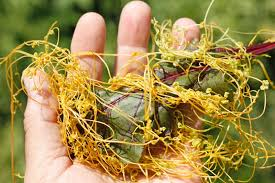 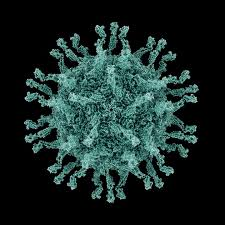 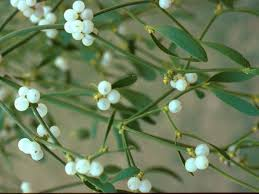 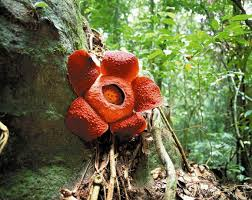 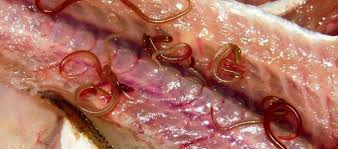